Технологическое развитие и импортозамещение.
Достижения, проблемы и пути их решения в              ООО «Газпром добыча Надым»
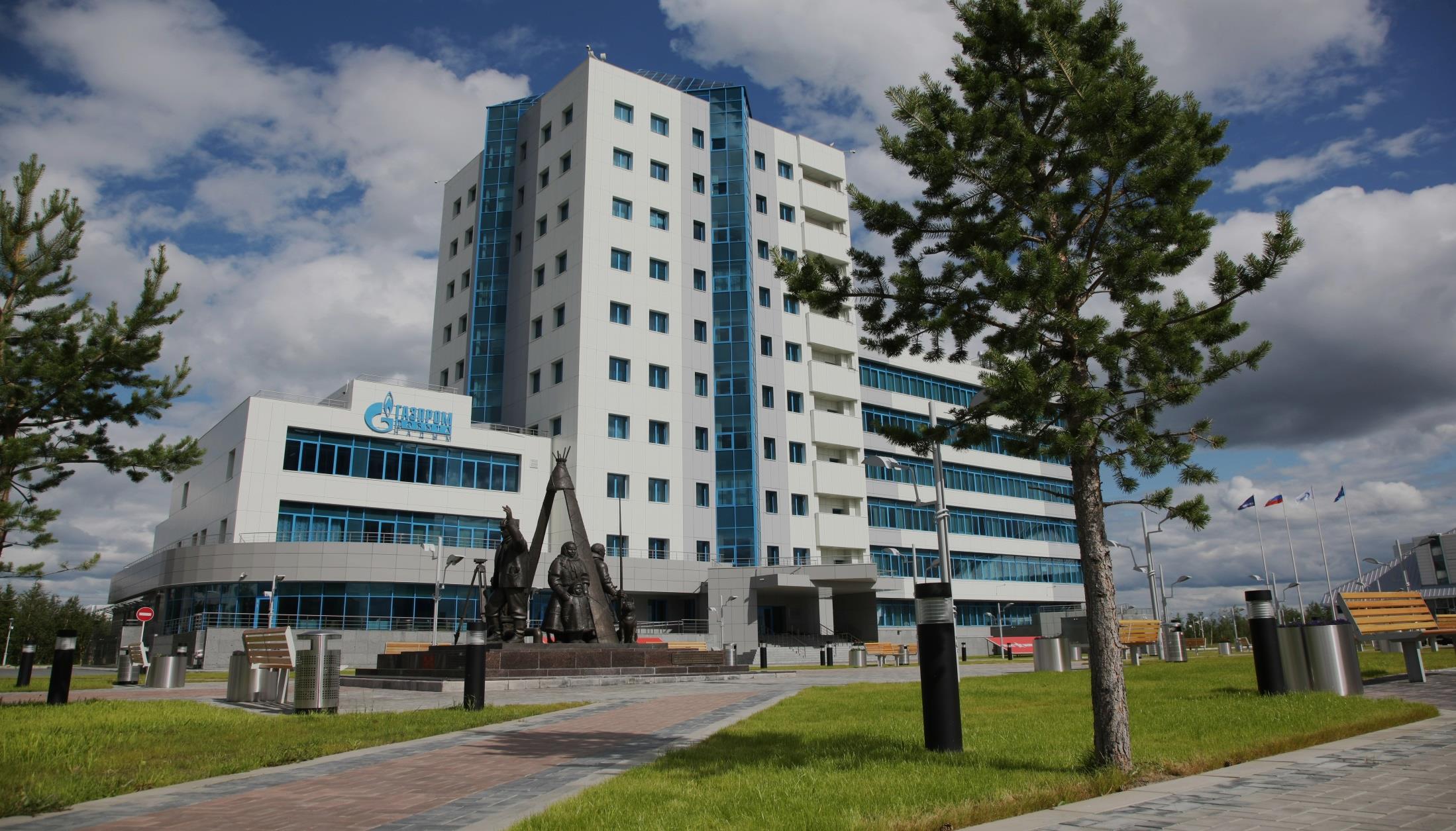 Докладчик: генеральный директор
С.Н. Меньшиков
Совещание по вопросам технологического развития ПАО «Газпром»
Бованенковское  
нефтегазоконденсатное месторождение
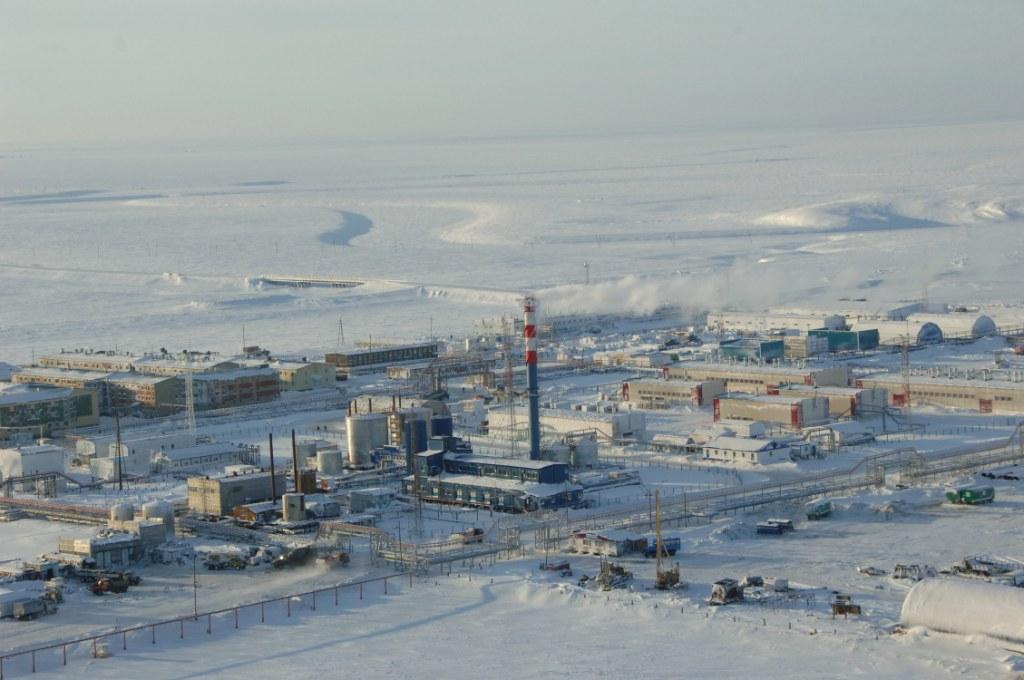 ЗАПАСЫ  ГАЗА
~ 4,4 трлн. м3
2012 г.
2040 г.
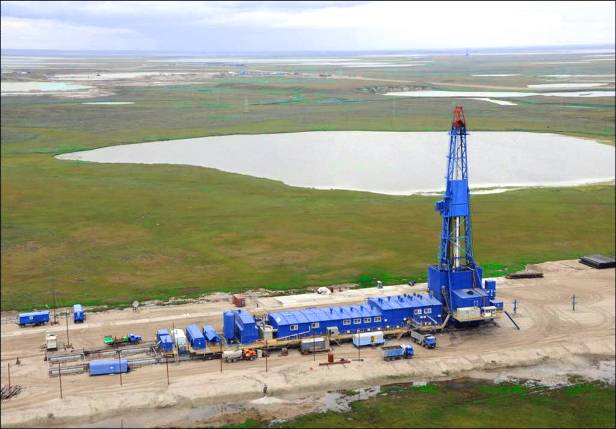 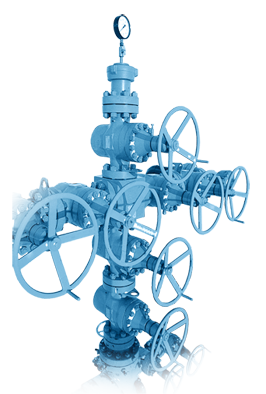 775 газовых и газоконденсатных скважин
Совещание по вопросам технологического развития ПАО «Газпром»
2
Парк двигателей ДУ80Л1
ООО «Газпром добыча Надым»
Резерв - 0 ед.
Исправен. Отремонтирован в  АО «ТМ» - 3 ед.
ВСЕГО 
17 ед.
ДУ80Л1
Работоспособен. Подконтрольная эксплуатация
9 ед.
Работоспособен. Заменены РЛ 4 ст. КНД – 3 ед.
В ремонте  
в  АО «ТМ» - 2 ед.
3
Совещание по вопросам технологического развития ПАО «Газпром»
Выход из строя ГТД ДУ80Л1 
на Бованенковском НГКМ
Совещание по вопросам технологического развития ПАО «Газпром»
4
Проблемные вопросы эксплуатации 
ГТД ДУ80Л1 производства 
ГП НПКГ «Зоря» – «Машпроект»
Наличие конструктивно-производственных дефектов, приводящих к повреждению двигателей в процессе эксплуатации


Сложность обеспечения ДУ80Л1 запасными частями


Наличие различных ограничений режима работы ГТД
Совещание по вопросам технологического развития ПАО «Газпром»
5
Ход выполнения замены типа двигателей для ДКС ГП-3 БНГКМ с ДУ80Л1 на ПС-90ГП-25
Выполнена корректировка рабочей документации, в связи с необходимостью внесения изменений в общестанционные системы ДКС.

 Выполнен заказ ГТУ-25П - потребность в 5 ед. ГТУ-25П изготовления АО «ОДК-ПМ» принята ООО «Газпром комплектация» со сроком  поставки 30.09.2017 г.

Проводится работа по размещению заказа на комплект материальной части для переоборудования поставленных ГПА-25ДУ «Урал» под ГТУ-25П.
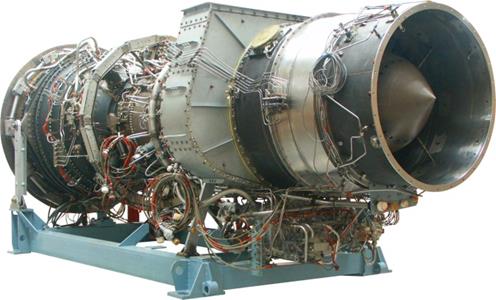 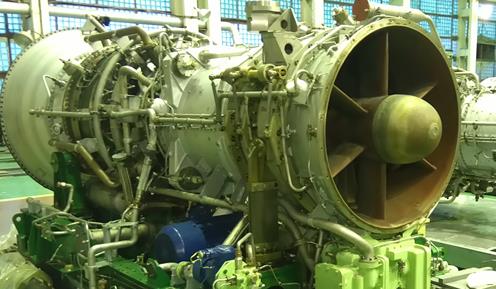 Совещание по вопросам технологического развития ПАО «Газпром»
6
Последствия коррозионного воздействия на НКТ и внутреннюю поверхность трубопроводов обвязки скважин
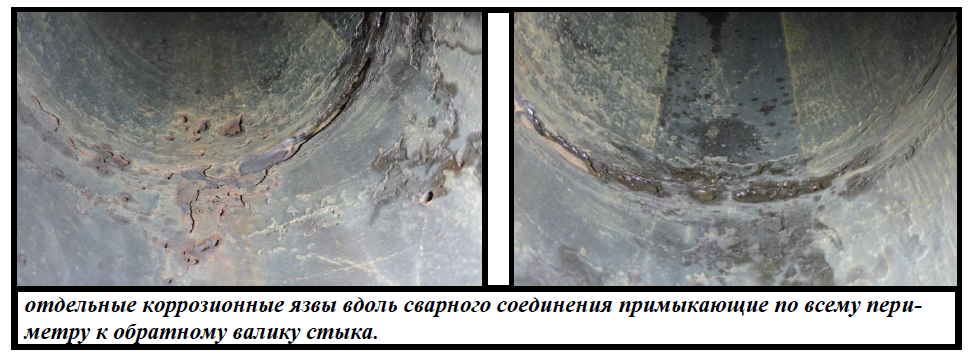 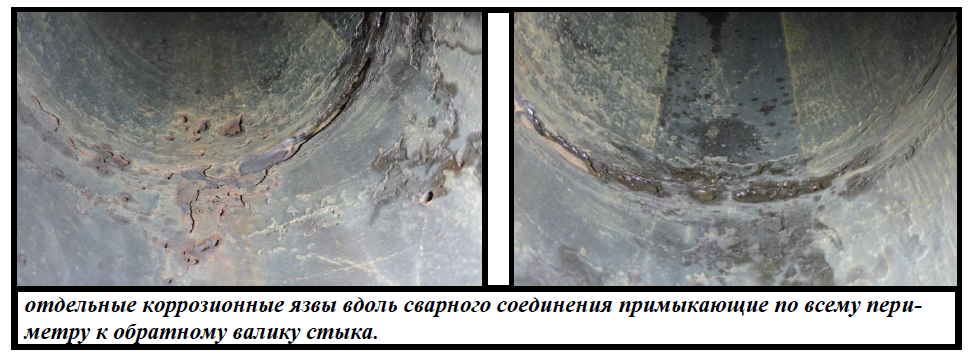 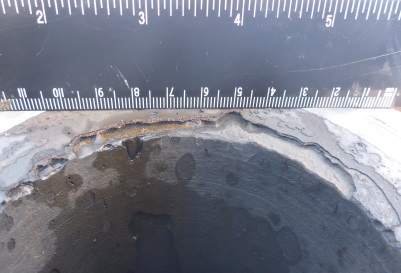 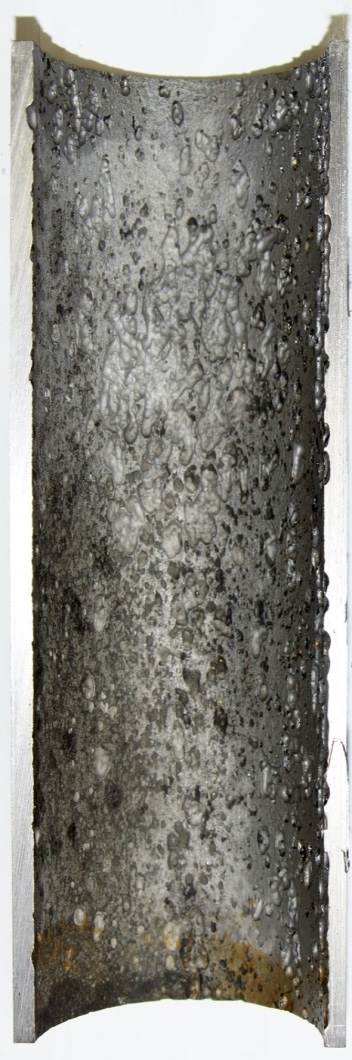 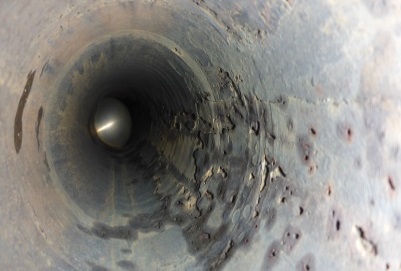 Коррозионные язвы вдоль сварного соединения
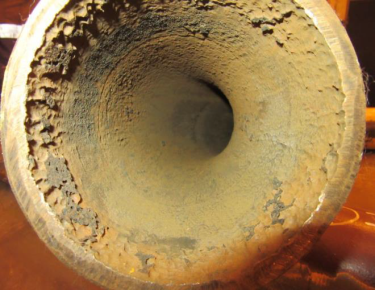 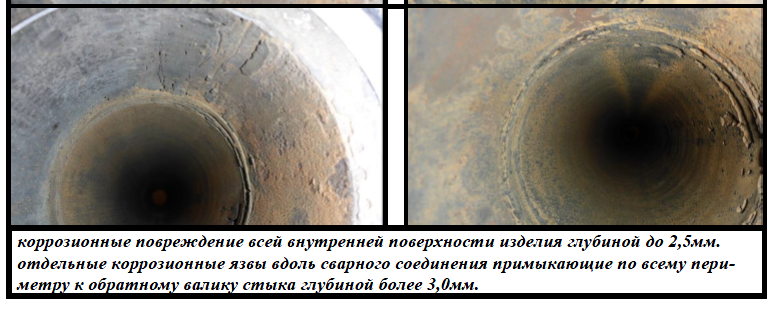 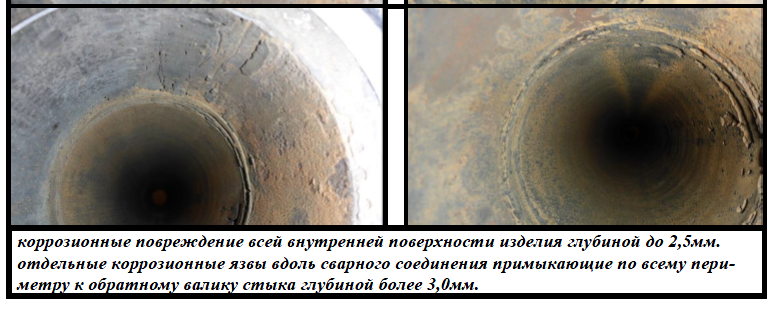 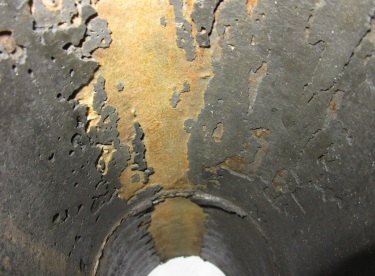 Коррозионные повреждения всей внутренней 
поверхности изделия
Совещание по вопросам технологического развития ПАО «Газпром»
7
Организованные мероприятия и основные результаты
Совещание по вопросам технологического развития ПАО «Газпром»
8
Реконструкция Бованенковского НГКМ
Совещание по вопросам технологического развития ПАО «Газпром»
9
Временная схема ингибиторной защиты
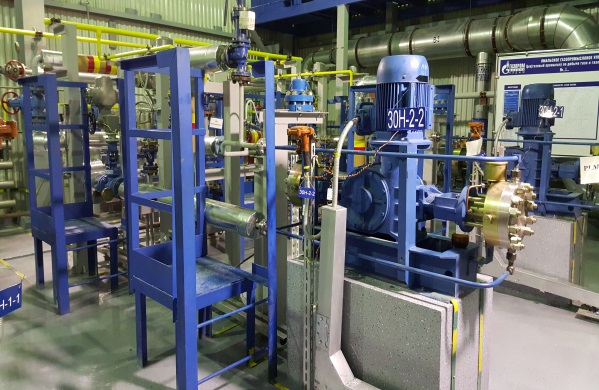 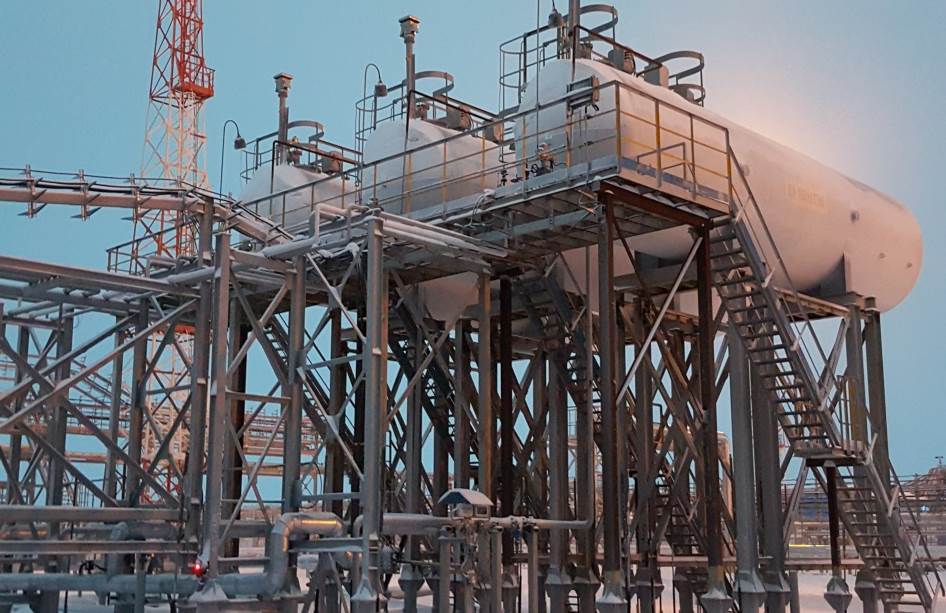 ГП-1
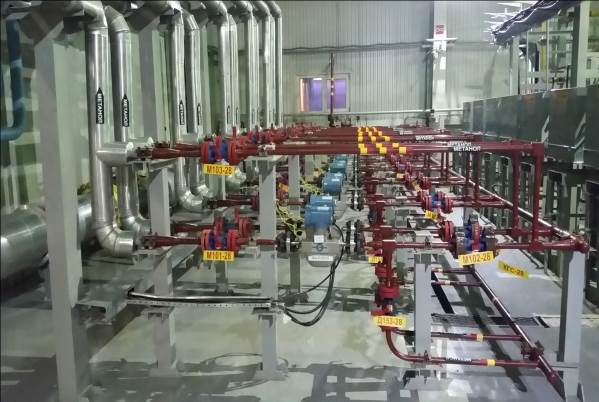 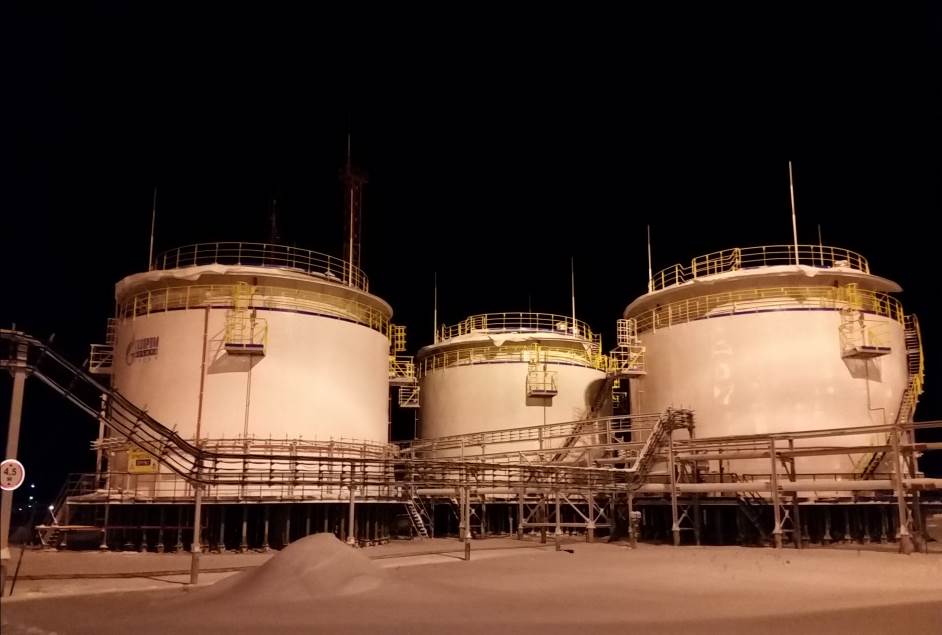 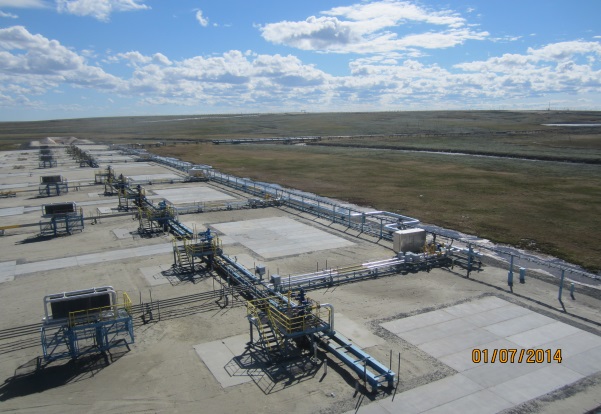 ГП-2
10
Совещание по вопросам технологического развития ПАО «Газпром»
Динамика изменения температуры наружного воздуха на Бованенковском НГКМ
11
Совещание по вопросам технологического развития ПАО «Газпром»
Сокращение объёмов добычи газа БНГКМ в летний период 2016 года
12
Совещание по вопросам технологического развития ПАО «Газпром»
Влияние ДКС 2-очереди 
на производительность УКПГ
13
Совещание по вопросам технологического развития ПАО «Газпром»
[Speaker Notes: В качестве примера на данном слайде представлены зависимости производительности ГП Бованенковского месторождения от температуры окружающей среды на текущий летний сезон эксплуатации. Представленные данные были рассчитаны специалистами нашего Общества 
В соответствии с результатами данных расчётов и располагаемого давления газа на входе ЗВН в летний период 2016г. максимальная пропускная способность УКПГ составляет 63,3 млн м³/сут (при работе шести ТН). 
Соблюдение всех требований к товарной продукции обеспечивается на первом модуле при температуре воздуха не выше 17 ˚C, на втором модуле и на ГП-1 – при температуре воздуха не выше плюс 14 и 16 ˚C.

(При дальнейшем повышении температуры наружного воздуха (в виду дефицита охлаждающей способности  АВО газа и ТДА) c целью обеспечения условий транспорта газа необходимо, последовательно сокращать производительность ГП отключая ТН.
Температура наружного воздуха оказывает влияние на температурный режим работы АВО газа ДКС-1 и 20ВХ-1, через систему рекуперативных теплообменников 20Т-1, 20Т-2 на температуру НТС и температуру транспорта газа.
При определении проектной производительности принята максимальная температура наружного воздуха !!!(12,4?)!!!, что значительно ниже фактической температуры воздуха в летний (жаркий) период эксплуатации.
При фактическом оснащении ГП-1,2 повышение среднесуточной температуры наружного воздуха выше значений  полюс 14˚C сказывается на пропускной способности УКПГ БНГКМ. 
Ограничение пропускной способности вызвано повышением температуры НТС выше минус 20˚C и повышением температуры транспорта газа выше минус 2 ˚C. С целью снижения температуры НТС при увеличении температуры наружного воздуха необходимо увеличить хладопроизводительность ТДА путем увеличения отношения давлений на турбине ТДА ( πт ).)]
Обеспечение устойчивости добывающих скважин в особо сложных геокриологических условиях п-ова
Карта типизации БНГКМ по сложности мерзлотных условий – по итогам оптимизации выполнен перенос 8 кустовых площадок
Теплоизолированная лифтовая труба
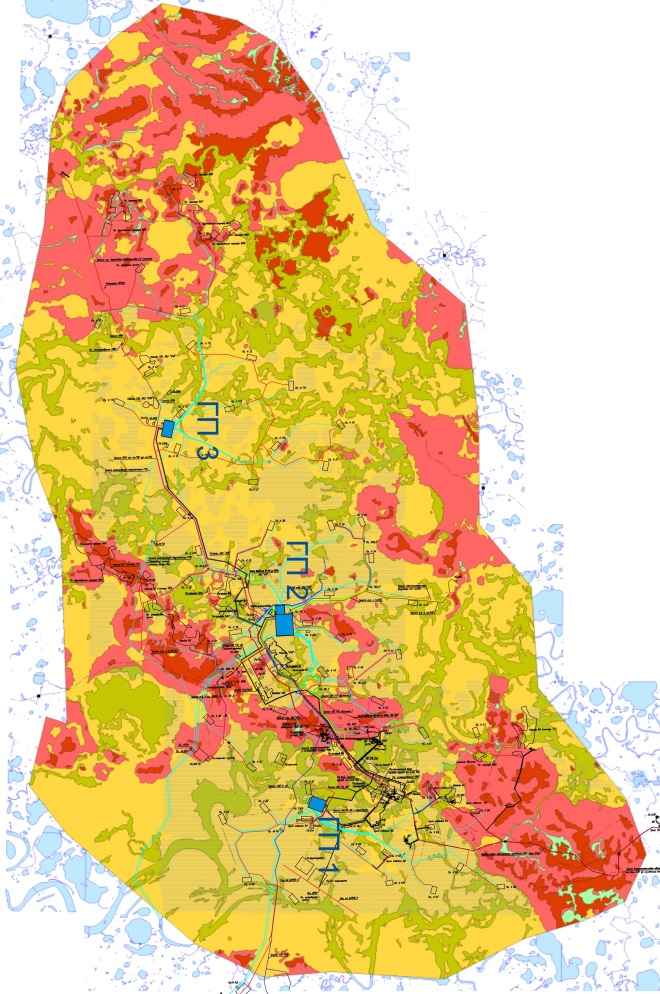 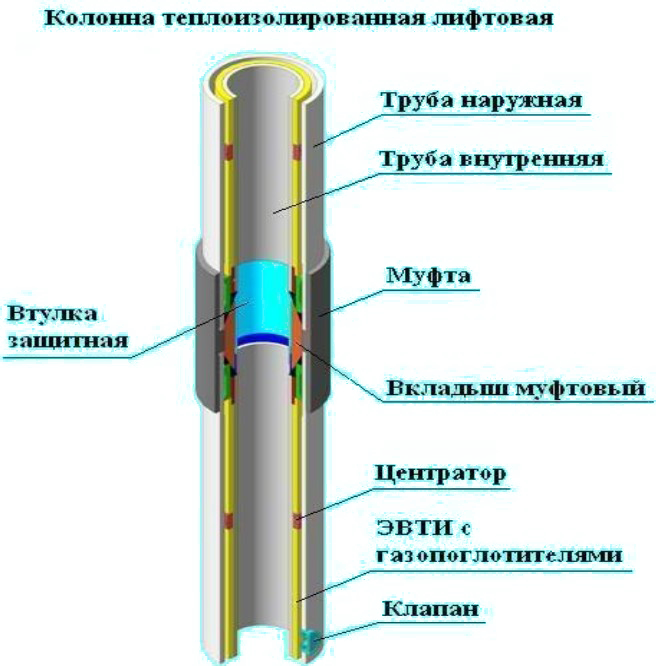 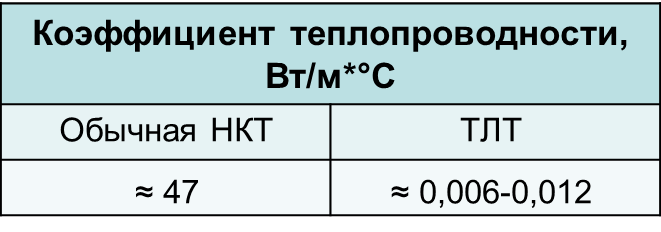 Совещание по вопросам технологического развития ПАО «Газпром»
14
Обеспечение устойчивости добывающих скважин в особо сложных геокриологических условиях            п-ова Ямал
Применение теплоизолированного направления
Применение тампонажных материалов с низким коэффициентом теплопроводности, с использованием полых стеклянных микросфер
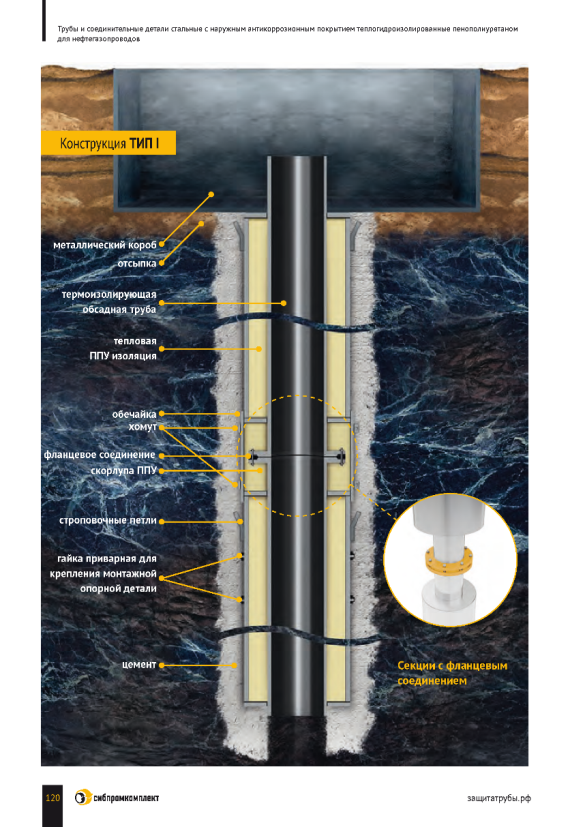 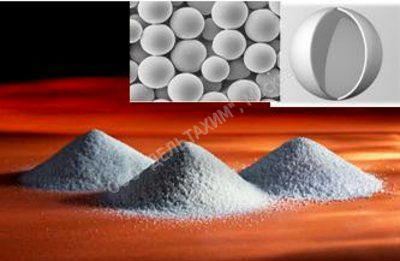 Термокейс изготавливается из стальных труб разного диаметра по технологии «труба в трубе» с заливкой межтрубного пространства пенополиуретаном. 
Производство ЗАО «Сибпромкомплект», г. Тюмень
Совещание по вопросам технологического развития ПАО «Газпром»
15
Опасные экзогенные процессы и инженерная защита объектов обустройства месторождений п-ова Ямал
Выявлено более 100 участков с различной степенью риска потери надежности инженерных сооружений
Участки опасных экзогенных процессов в зоне ГП-1, ГП-2 БНГКМ
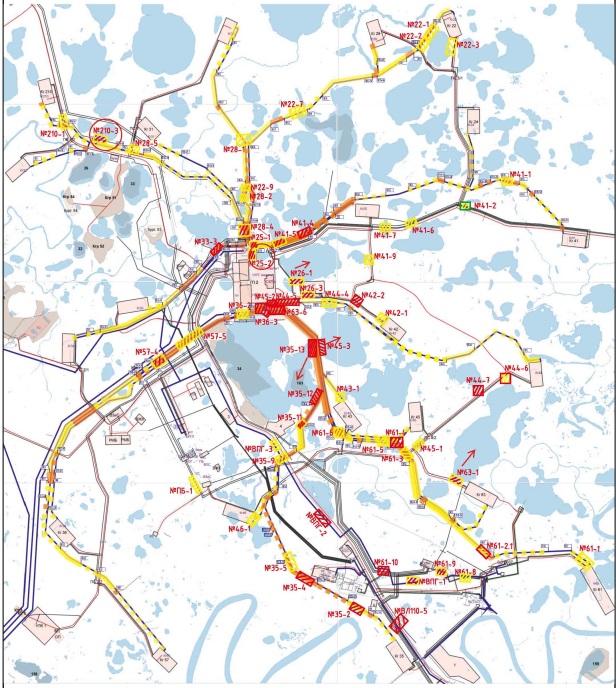 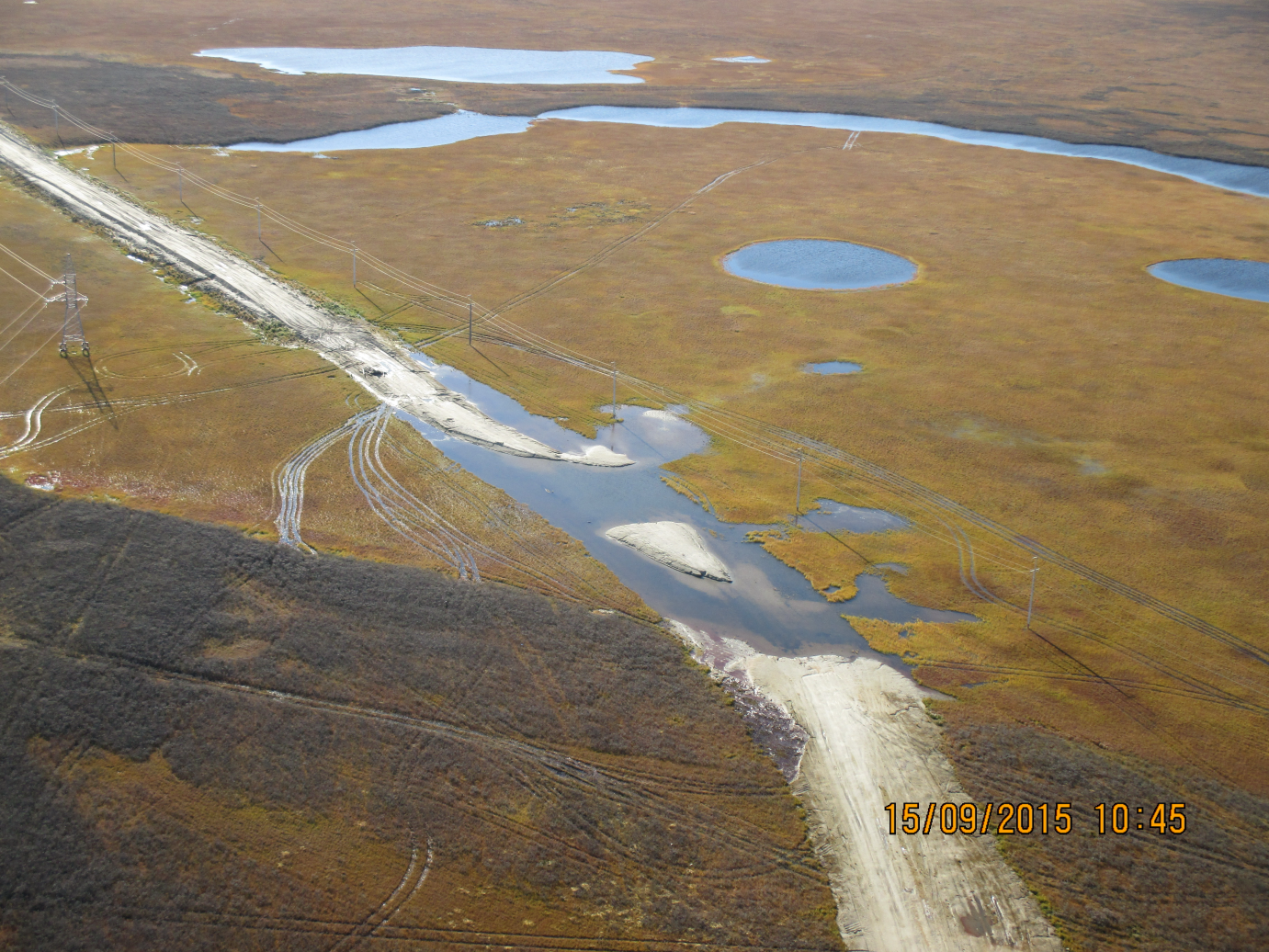 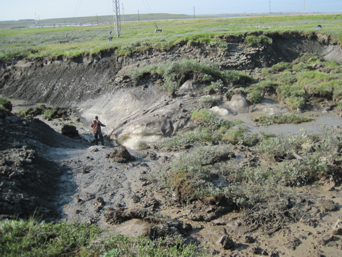 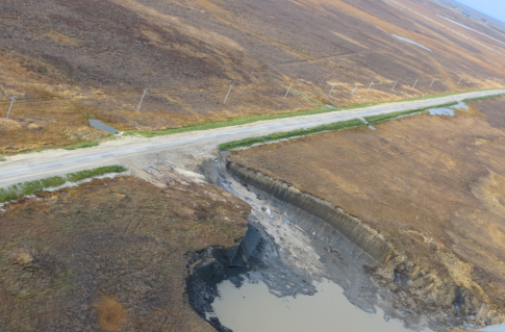 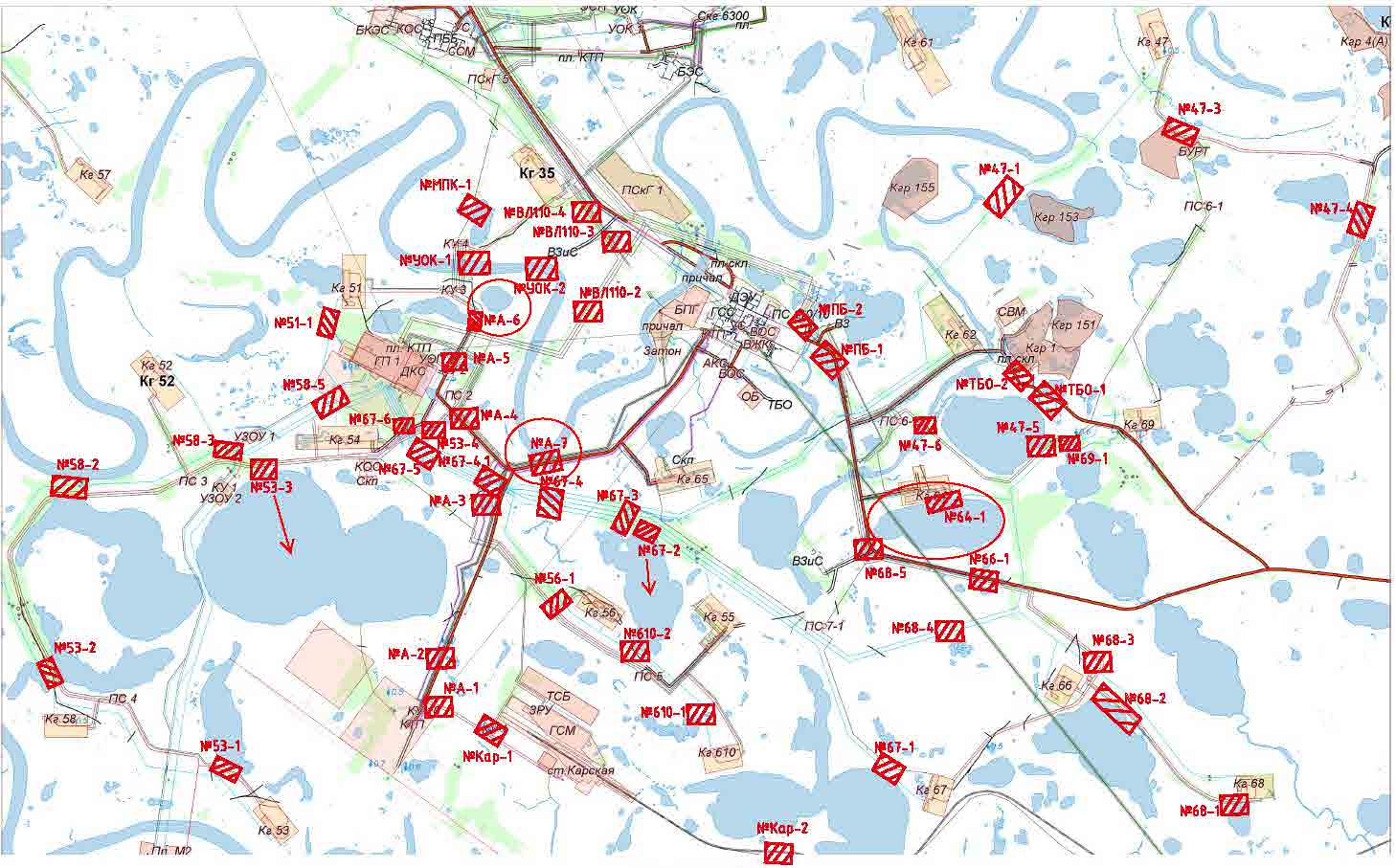 Реализованы приоритетные мероприятия в 2014-2016 гг.:
механизированным способом на 12 участках собственными силами ООО «Газпром добыча Надым»;
с использованием технологии гидронамыва на 3 участках силами ЗАО «Уренгойгидромеханизация» в рамках капитального ремонта
Совещание по вопросам технологического развития ПАО «Газпром»
16
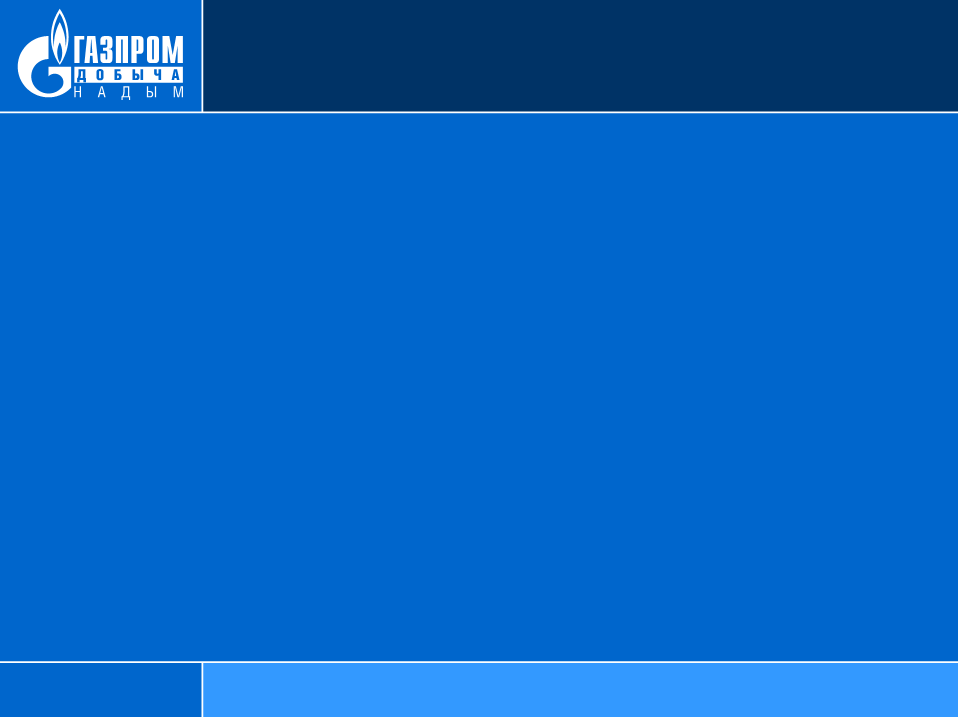 Деятельность ПАО «Газпром» в области импортозамещения
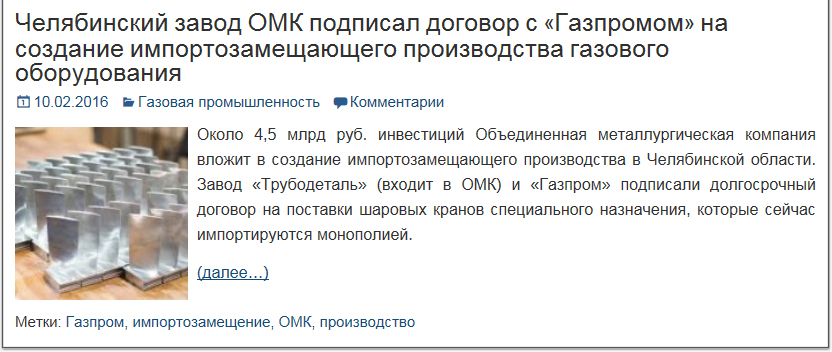 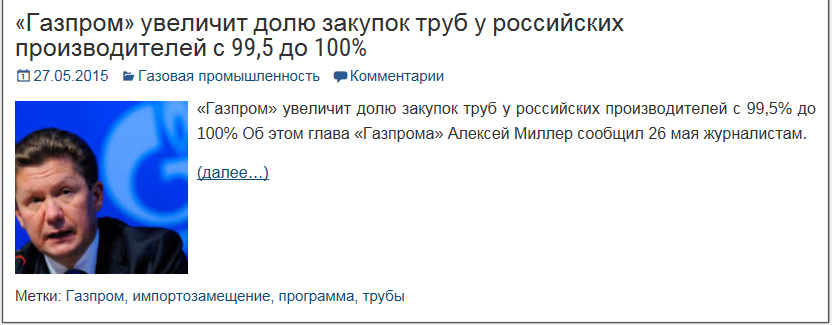 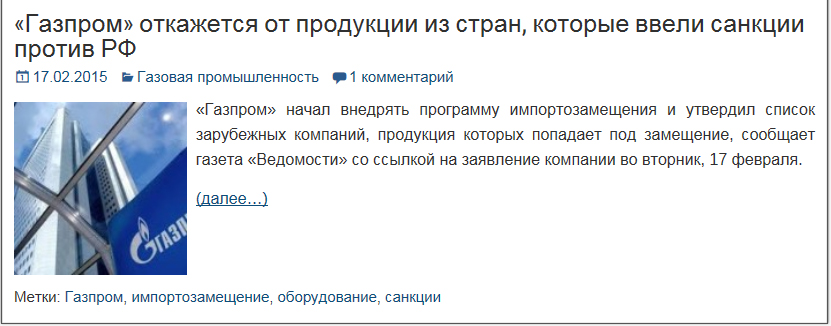 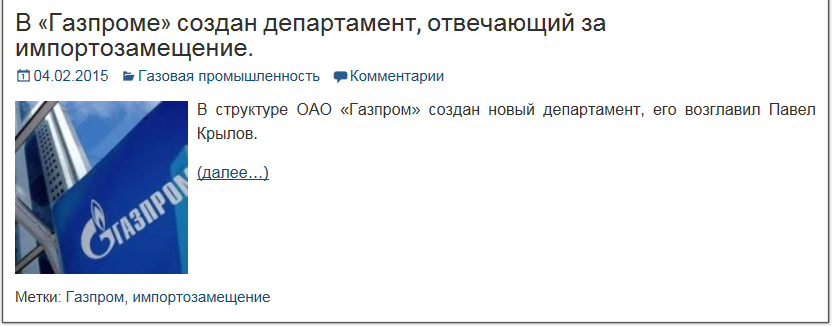 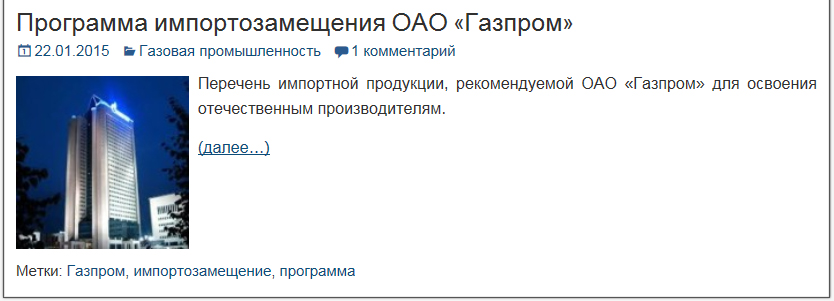 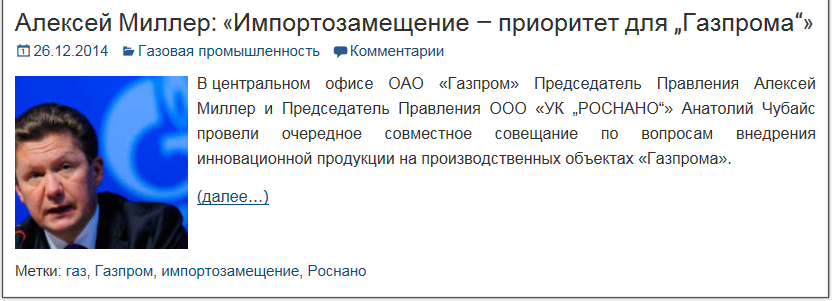 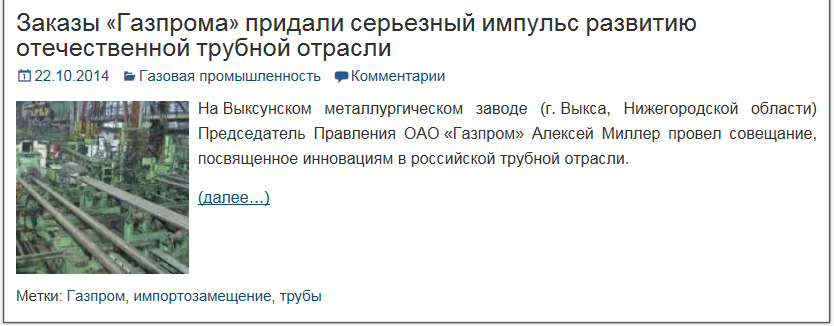 Совещание по вопросам технологического развития ПАО «Газпром»
17
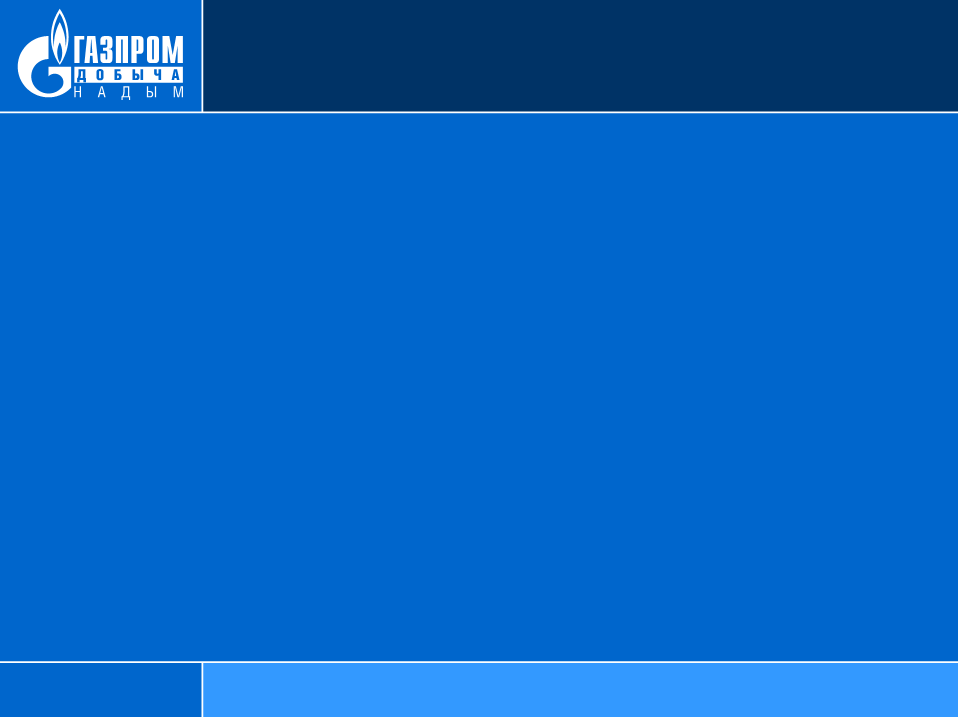 Проблемные моменты реализации программы импортозамещения
Отсутствие положений, определяющих порядок актуализации Перечня критических позиций;
Совещание по вопросам технологического развития ПАО «Газпром»
18
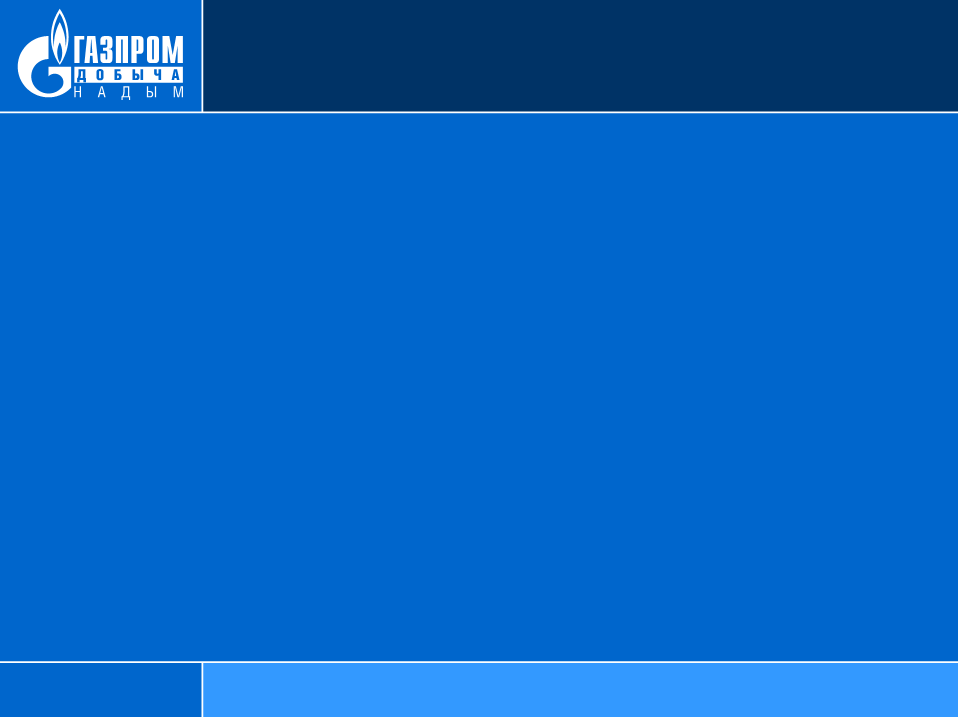 Проблемные моменты реализации программы импортозамещения
Отсутствие положений, определяющих порядок актуализации Перечня критических позиций;

Предоставление информации о наличии на рынке аналогов МТР отечественного производства возложено на технических специалистов ДО;
Совещание по вопросам технологического развития ПАО «Газпром»
19
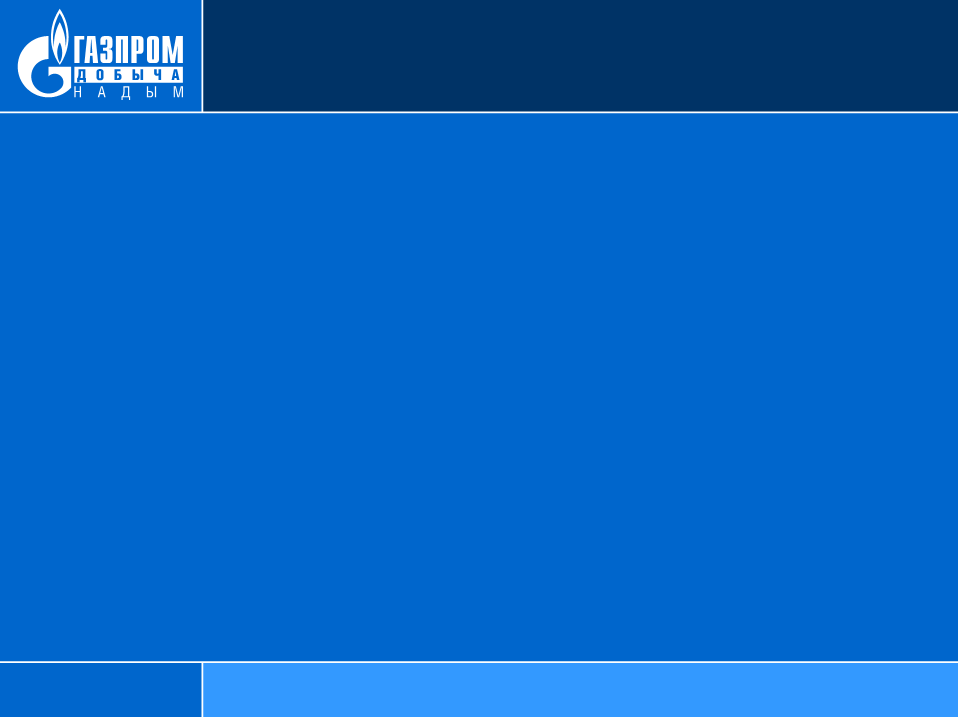 Проблемные моменты реализации программы импортозамещения
Отсутствие положений, определяющих порядок актуализации Перечня критических позиций;

Предоставление информации о наличии на рынке аналогов МТР отечественного производства возложено на технических специалистов ДО;

Отсутствие источников финансирования опытно-промышленных испытаний нового оборудования;
Совещание по вопросам технологического развития ПАО «Газпром»
20
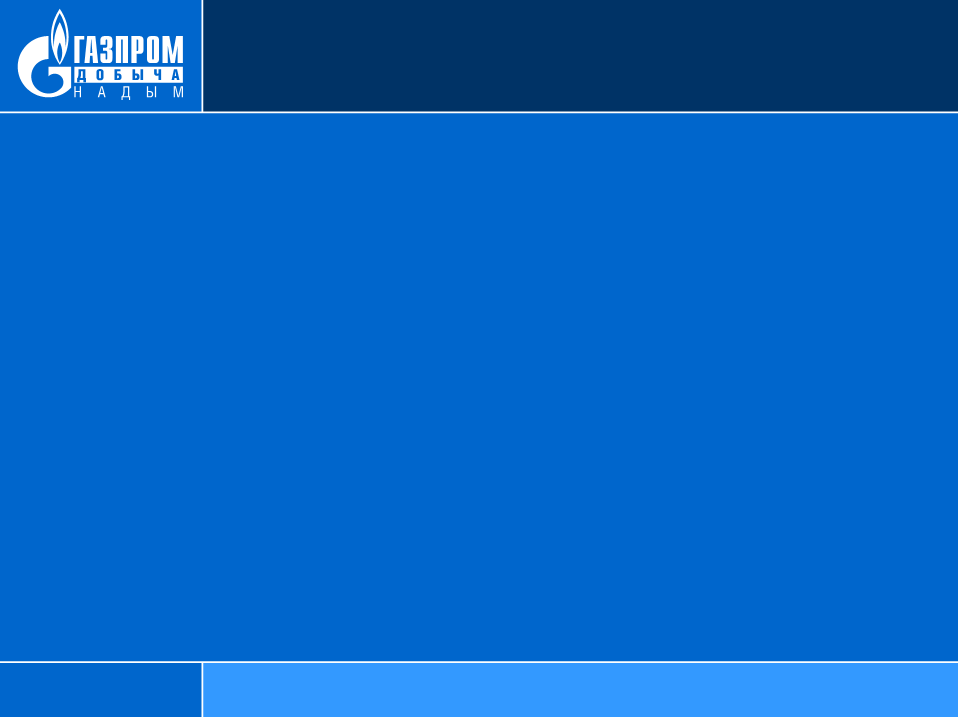 Проблемные моменты реализации программы импортозамещения
Отказ проектировщиков осуществлять ТЭС замены импортного оборудования на отечественные аналоги на безвозмездной основе;

Необходимость доработки ранее выпущенной проектной документации
Совещание по вопросам технологического развития ПАО «Газпром»
22
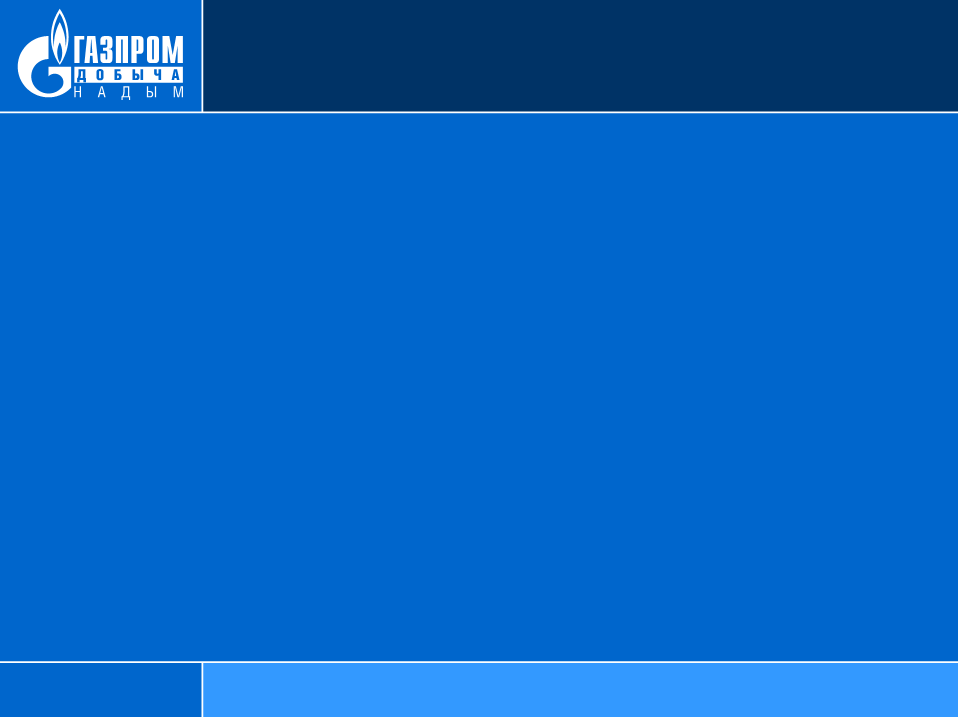 Результаты реализации программы импортозамещения в 2015-2016 гг.
Совещание по вопросам технологического развития ПАО «Газпром»
22
Технологическое развитие и импортозамещение.
Достижения, проблемы и пути их решения в              ООО «Газпром добыча Надым»
СПАСИБО ЗА ВНИМАНИЕ!
Совещание по вопросам технологического развития ПАО «Газпром»